PÉCS-NORMANDIA LIONS CLUB		 LIONS Suli Alternatív Napközi
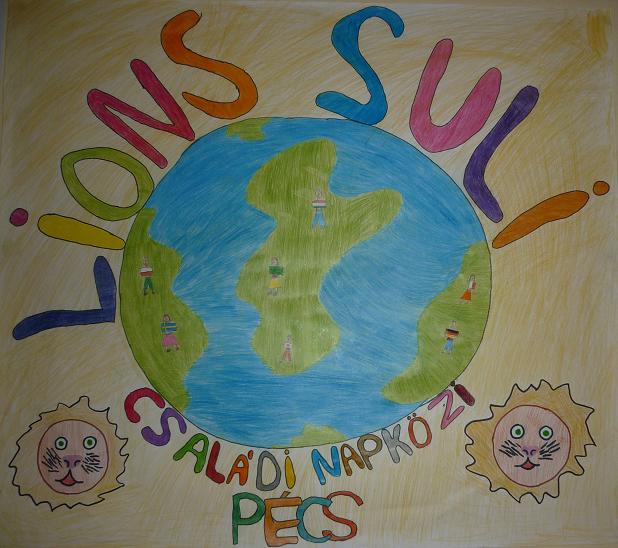 A LIONS Suli Alternatív Napközi
Működése: 2010. január 1-től
12 - 14 általános iskolás
     (8-14 éves) gyermek   
     felkészítése a másnapi iskolára
Kiemelt célok:
Korrepetálás, tanulmányi felzárkóztatás
Játék, szabadidő tartalmas eltöltése
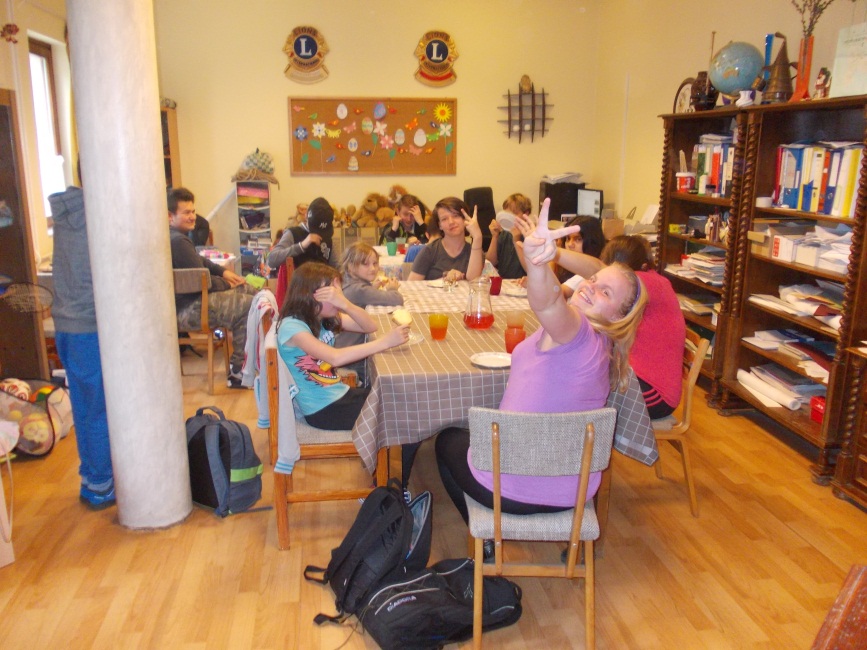 A napközi személyi háttere
1 napközi vezető, 1 segítő
önkéntesek széleskörű bevonása:
középiskolás önkéntesek – szerződés 10 iskolával
egyetemista gyakornokok - PTE Partnerintézménye
nyugdíjas pedagógusok
LIONS tagok egyedi adományokkal segítenek
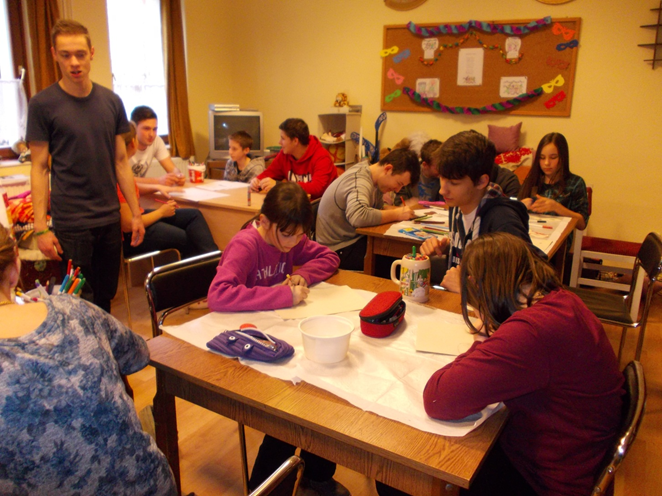 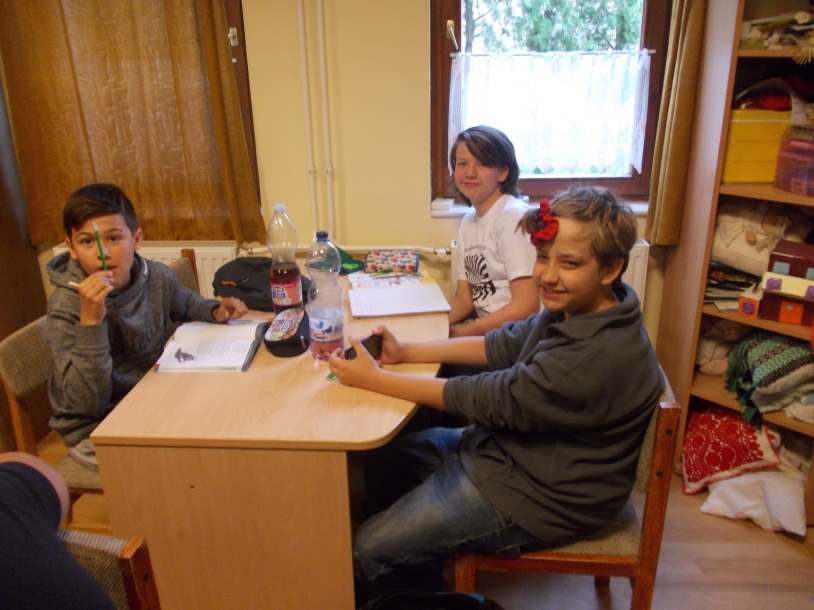 A napközink célcsoportjai

tanulási nehézséggel
magatartási-beilleszkedési zavarral és/vagy
szociális hátrányokkal küszködő gyermekek

A napközi nem az egész napos iskolával „konkurál”, hanem ahhoz illeszkedve alkot egy teljes rendszert.
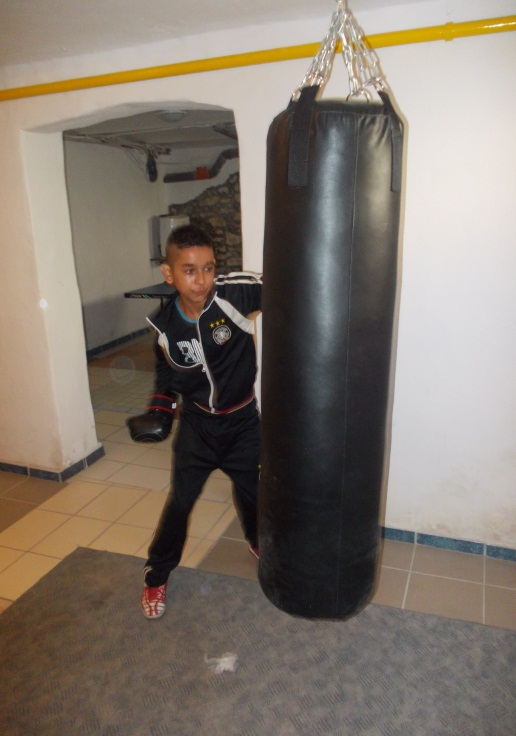 A tanulás mellett…
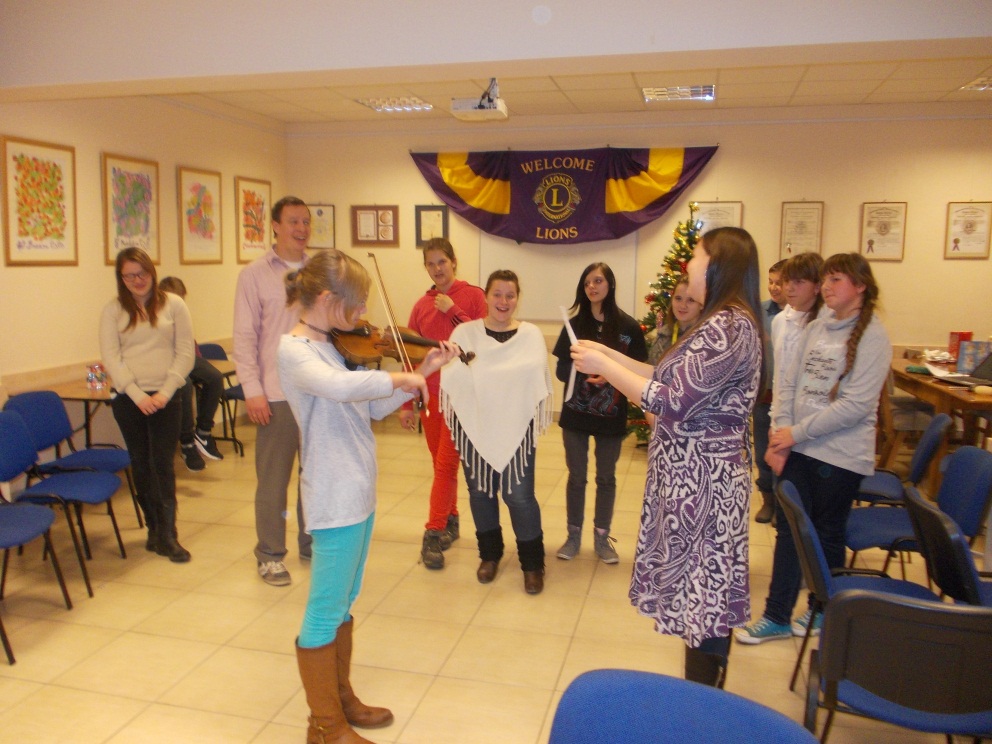 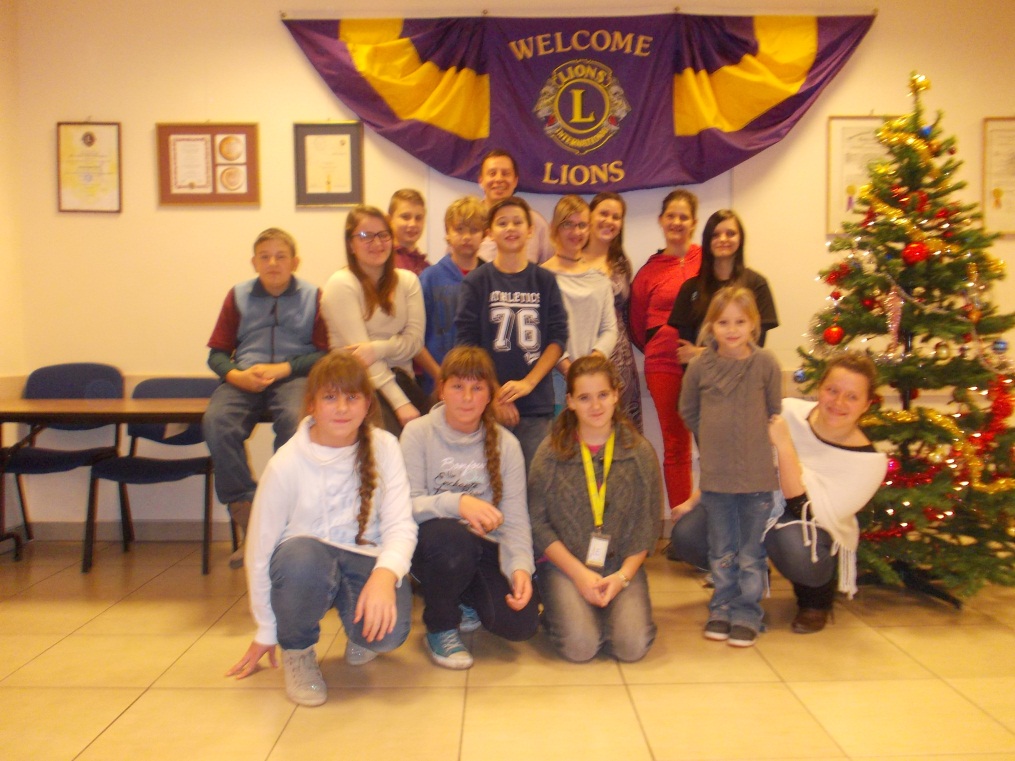 A tanulás mellett 2.
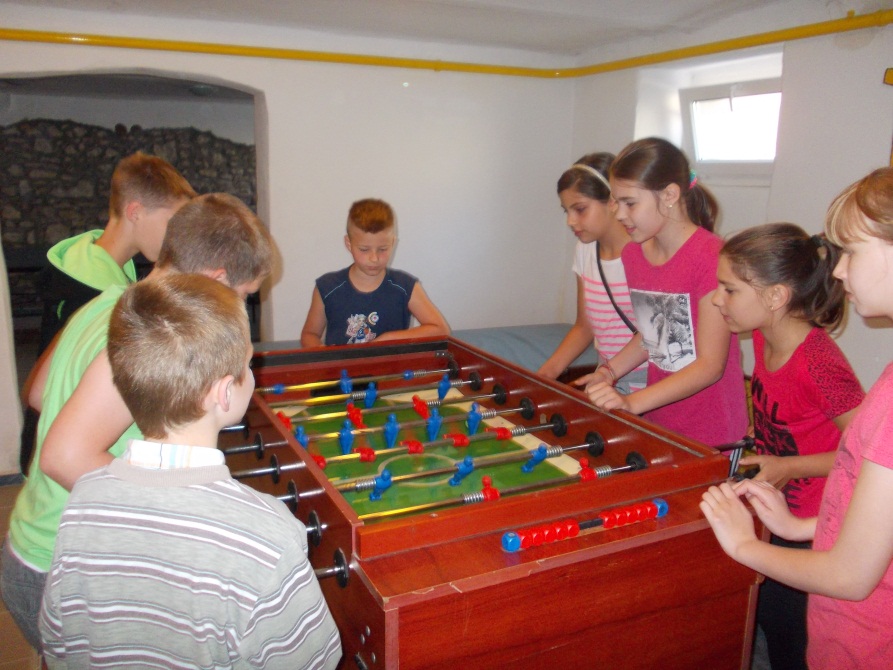 A tanulás mellett 3. 
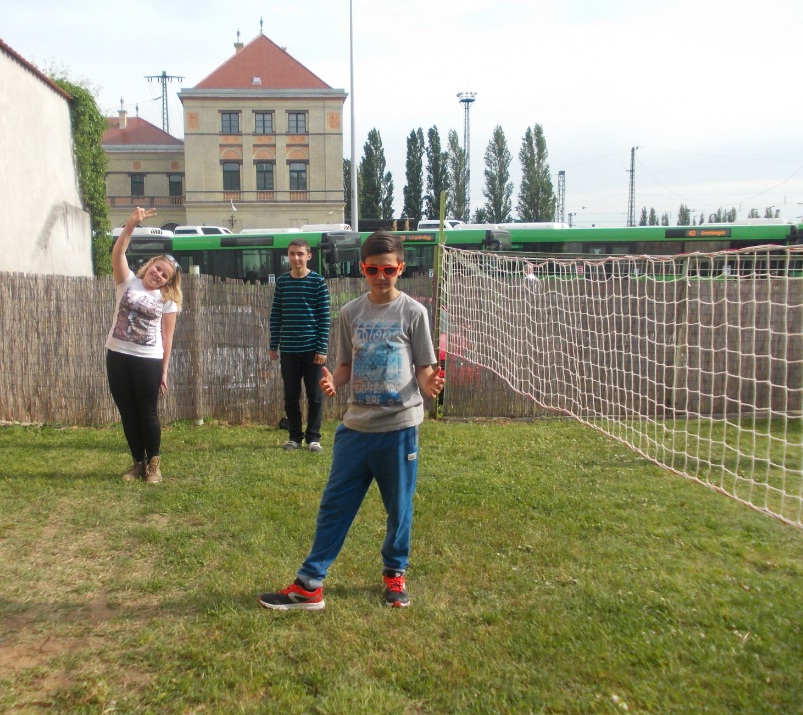 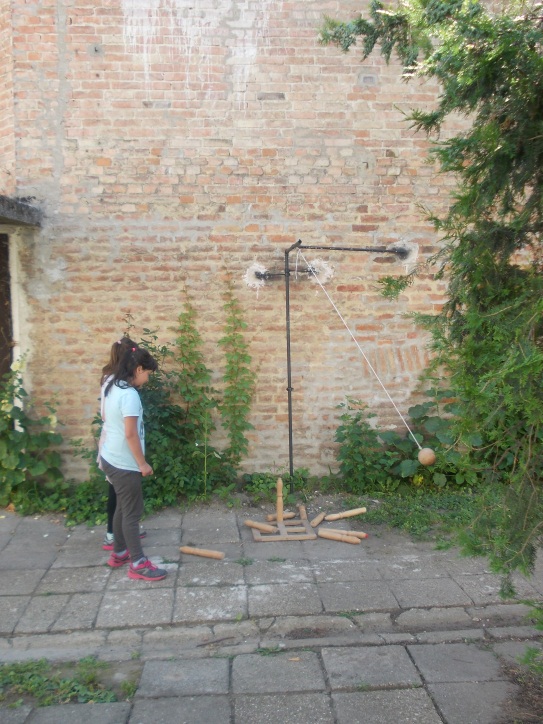 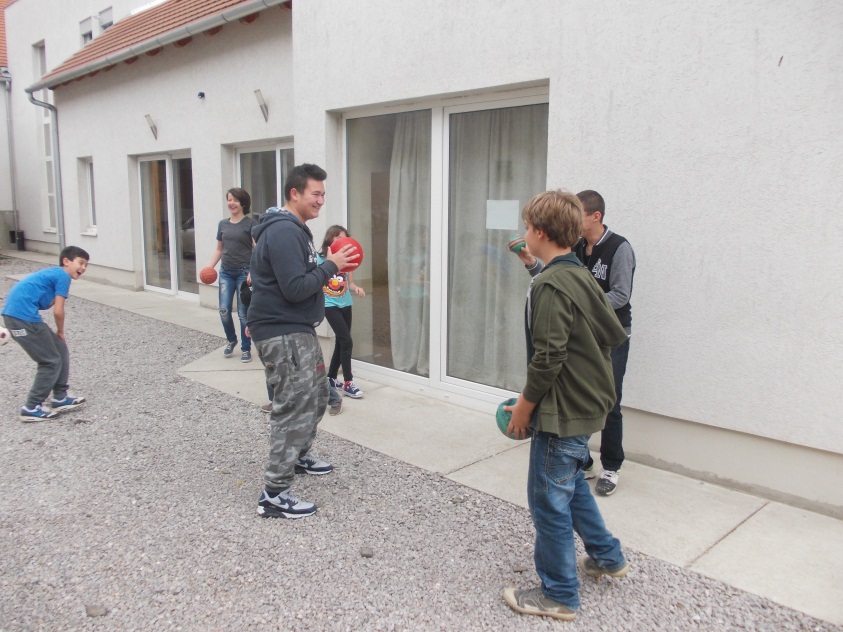 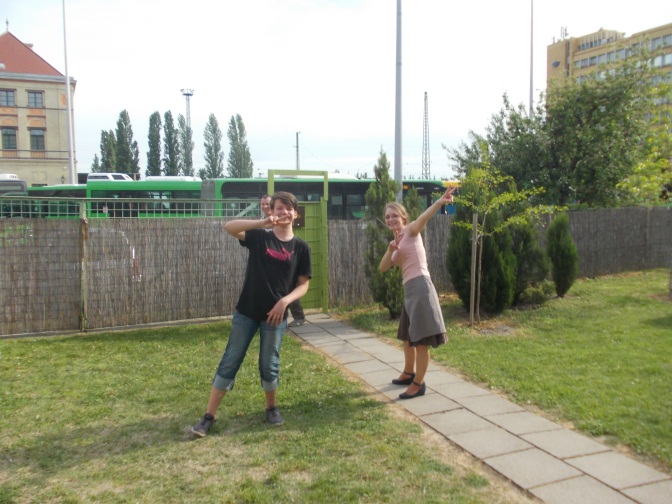 Nyári táborok 

Kultúraktív Egyesülettel
Pécs városának játékos – interaktív megismerése   (a Pécs Gyerekeknek könyv alapján)
Tematikus napok (vallási, kulturális, történelmi, a város működése, Mecsek)
80 gyermek táboroztatása évente
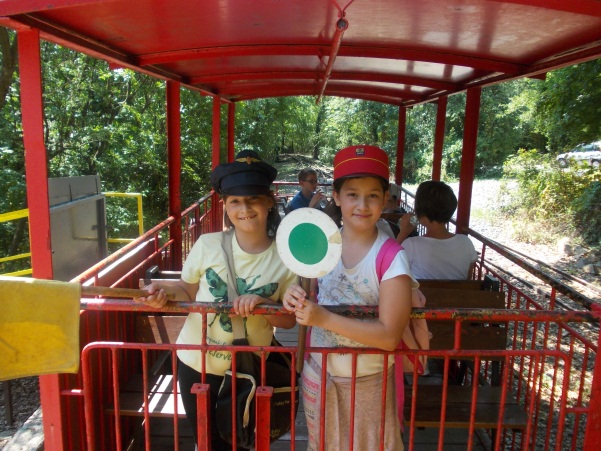 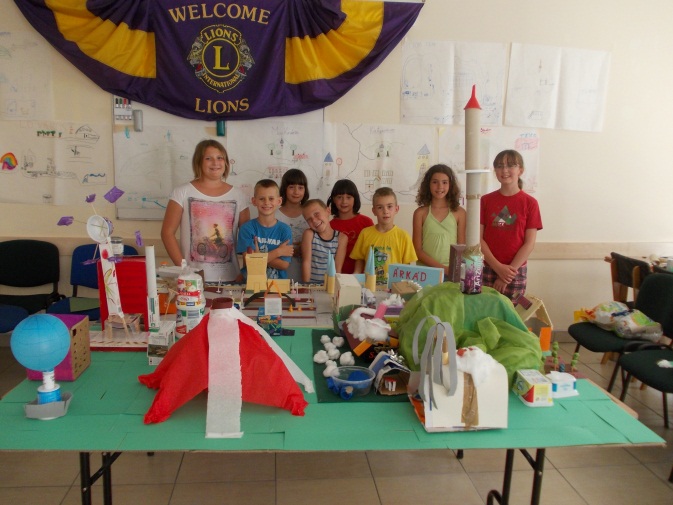 Hidak a Szórványba
                nyári táborok
Határon túli magyarországi gyermekek tábora
8 erdélyi magyar gyermek 
    8 vajdasági magyar gyermek
    8 kárpátaljai magyar gyermek
    8 pécsi gyermek
Különböző országok
    határon túli magyarjainak a
    találkozása az anyaországban
Pótvizsga felkészítő minden augusztusban

2015-ben: 30 gyermek felkészítése 42 tárgyból
2016-ban: 21 gyermek felkészítése 35 tárgyból
Együttműködési megállapodás a PTE-vel   Kiscsoportos (2-3 fős) korrepetálások
A gyermekek 90%-a a vizsgát sikeresen teljesítette
Pótvizsgázó gyermekek és kihívások széles köre

Tanulási nehézség
Sajátos nevelési igény
Családi tragédia miatti bukás
Volt aki már mindenfajta devianciával találkozott 13 évesen
Volt aki csak kamaszkori szárnyait bontogatta
Volt aki 5 tárgyból vizsgázott
Volt aki 10-ig számolt angolul  600 szavas szókincs + 5 igeidő felépítése
A korrepetitorok szerepe
Felelősségvállalás
A gyermek egy hónapig rá van bízva
A tananyag átadása mellett ösztönzés, motiválás
Felelősségvállalás – a gyermek részéről is  ez tartást ad  önbecsülést  és önbizalmat
Végsőkig érdemes kitartani
Köszönjük a figyelmet!
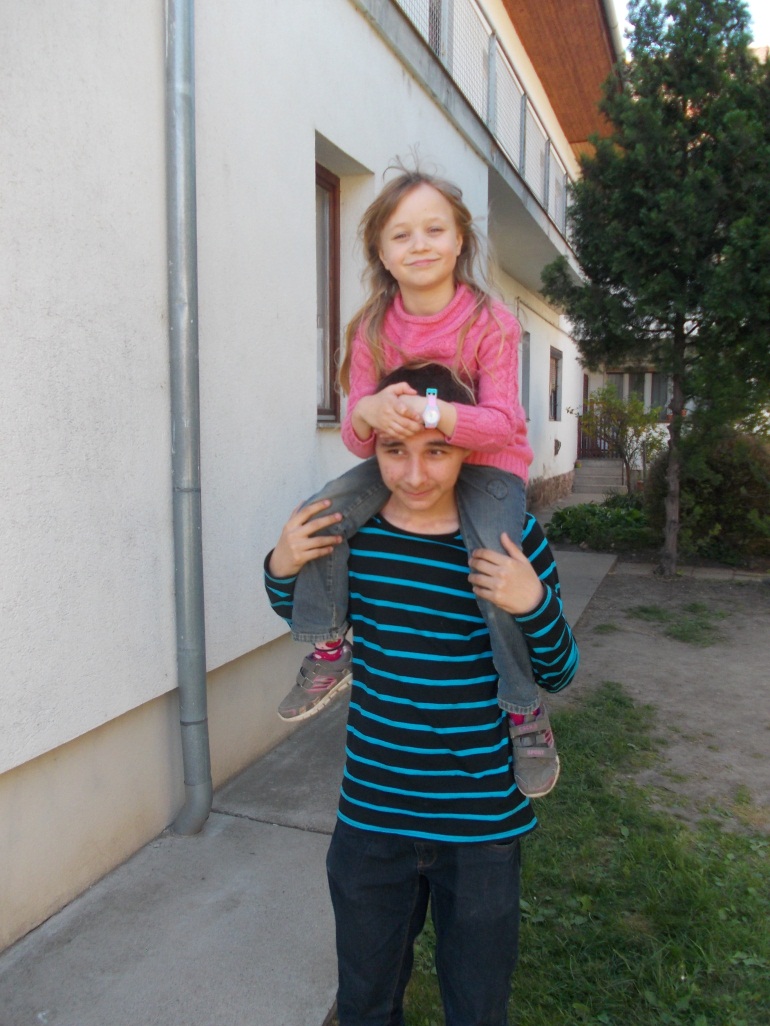